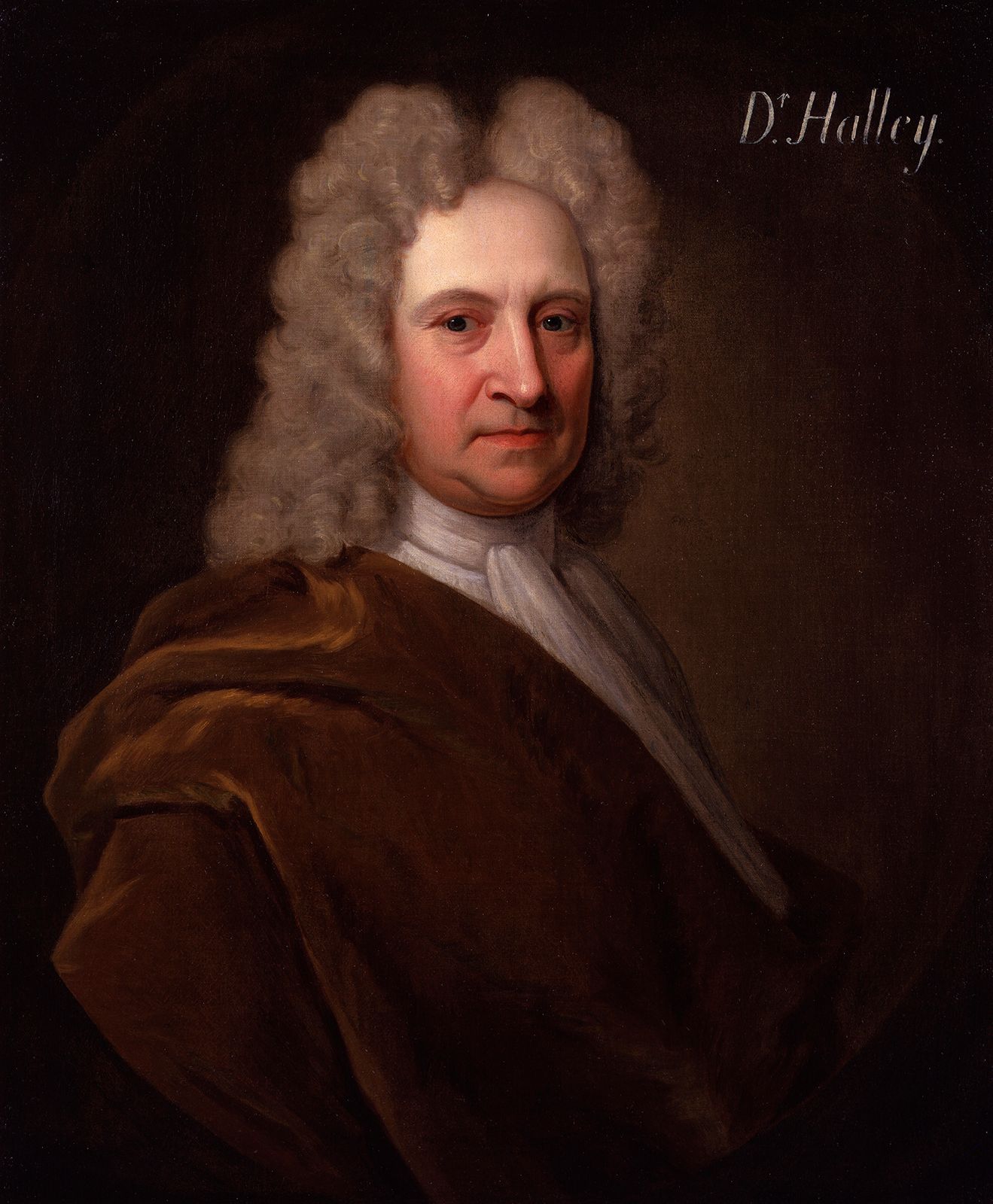 Edmond Halley
Jade Sylvain
Période de temps
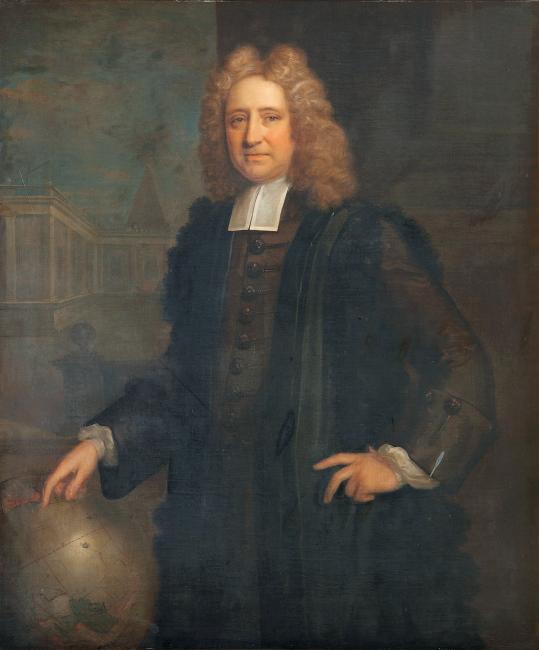 8 novembre 1656 - 14 janvier 1742
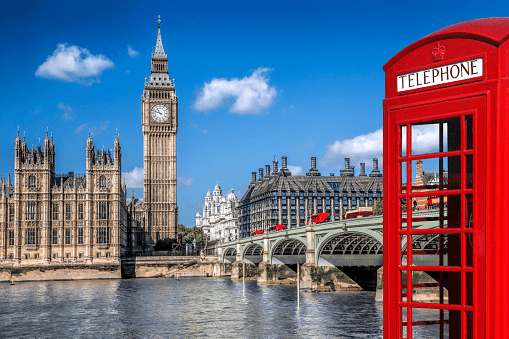 Nationalité
Angleterre
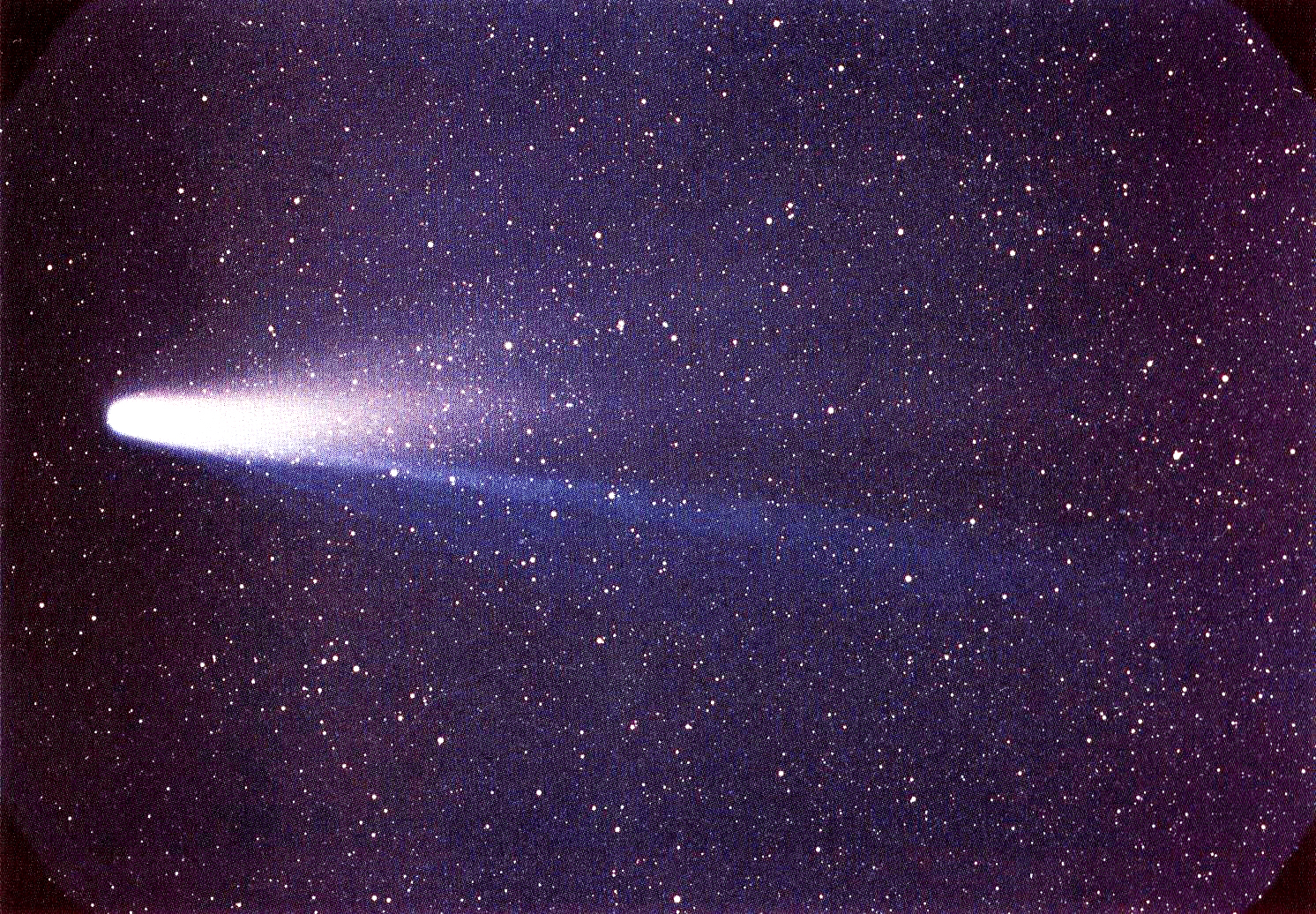 découverte
Comète de Halley